Malachi’s Message on Stewardship
Malachi 3:6-7
“For I am the LORD, I do not change; Therefore you are not consumed, O sons of Jacob. Yet from the days of your fathers You have gone away from My ordinances And have not kept them.  Return to Me, and I will return to you,”  
      Says the LORD of hosts. “ But you said, ‘ In what way shall we return?’
Return to Me and I will return to you.”
Revelation 3:15-17
“I know your works, that you are neither cold nor hot. I could wish you were cold or hot. 16 So then, because you are lukewarm, and neither cold nor hot,[a] I will vomit you out of My mouth. 17 Because you say, ‘I am rich, have become wealthy, and have need of nothing’—and do not know that you are wretched, miserable, poor, blind, and naked—”
“Spiritual Delusion”
Contentment with the way we are has taken cost us our holy zeal!
Malachi 3:8-9
“Will a man rob God? Yet you have robbed Me!
But you say, ‘In what way have we robbed You?’
In tithes and offerings.
9 You are cursed with a curse, for you have robbed Me, even this whole nation.”
Malachi 3:10
Bring all the tithes into the storehouse,
That there may be food in My house,
And try Me now in this,”
Says the Lord of hosts,
“If I will not open for you the windows of heaven
And pour out for you such blessing
That there will not be room enough to receive it.
How have we robbed You?
“You have defrauded Me. You have taken forcibly what is Mine!”
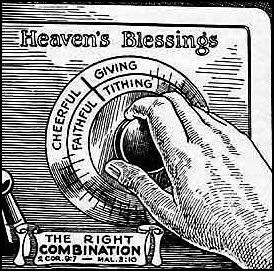 Giving is a measuring stick of your spiritual health
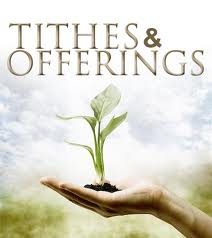 So why don’t we give?
Matthew 6:21-23
“For where your treasure is, there your heart will be also. The eye is the lamp of the body. If your eyes are healthy, your whole body will be full of light. But if your eyes are unhealthy, your whole body will be full of darkness. If then the light within you is darkness, how great is that darkness!”
Giving is a heart issue, not a money issue
2 Corinthians 8:7-8
“But since you excel in everything—in faith, in speech, in knowledge, in complete earnestness and in the love we have kindled in you—see that you also excel in this grace of giving. I am not commanding you, but I want to test the sincerity of your love by comparing it with the earnestness of others.”
2 Corinthians 8:9
“For you know the grace of our Lord Jesus Christ, that though He was rich, yet for your sake He became poor, so that you through His poverty might become rich.”